Positive Working Together
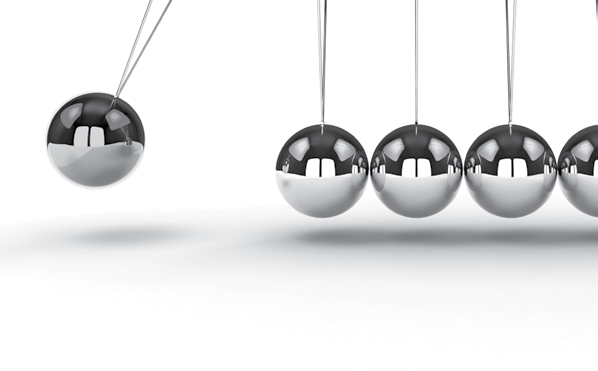 Southampton District synod, September 2016

A  power point presentation to:


Give an update of the implementation of 
‘Positive Working Together’


Give information about available resources
Background:

2013: Basingstoke Circuit sends Memorial to Conference calling for Methodist Church tackle bullying and harassment 

2014: Synod approves District PWT Policy

2015: Conference adopts ‘Guidelines for Promoting Good Working Relationships and Managing Conflict’.  It focuses on combating bullying , harassment , and conflict in the life of the Methodist Church.  ‘A Short Guide’ also published.
Positive Working Together short guide identifies the following as typical causes of conflict in church settings:

Power struggles
Spiritual bullying
Different perspectives
Different goals
Different values
Personality clashes
Differing expectations
Personal issues and insecurities Ideological and theological differences
Function of the District Reconciliation Group:

To provide information and offer assistance in achieving reconciliation where anyone has made a formal complaint. 
To respond to requests for advice and support in situations of conflict or dispute.
Standing Order   1111 (4)

PWT Guidelines add: offer support to anyone      dealing with issues of bullying and harassment.
Enhanced role for DRG: to offer churches and circuits advice, support, and training in trans- forming conflict and working together positively.
So what to do now?

Get people talking: 
	Credit card size card (available today)
Short Guide (Methodist Website)
Workshop today led by XXXXXXX

2. Get people thinking:
Shared Commitments half-day training 
(on your seat today) – anyone can lead this!
Growing through conflict Workshop half-day training 
led by XXXXXXXX
Growing Bridge Builders - eight 100 minute sessions led by XXXXXXXXXX (or anyone who gets trained)
Whom to contact

For reconciliation  after a Complaint has been made: 
XXXXXXXXXX

For advice and support on issues to do with bullying and harassment:
Members of the District Reconciliation Group: XXXXXXXXXXXXXXXXXXXXXXX

For training:
XXXXXXXXXXXXXXX
Positive Working Together
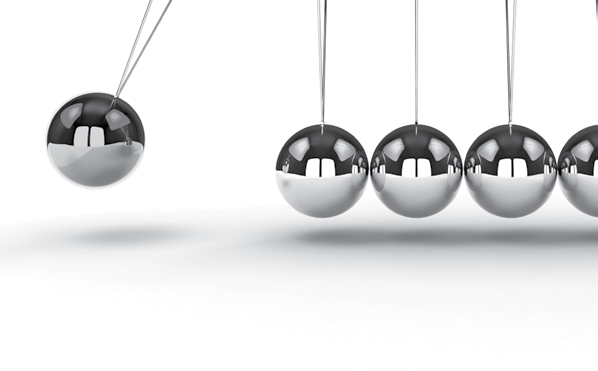